MESLEK SEÇİMİ ÖNCESİNDE ÖĞRENCİLER İÇİN ALAN SEÇİMİ–MESLEK SINIFLANDIRMASI
GÜLNUR AKÇAY
PSİKOLOJİK DANIŞMAN
SÖĞÜT ANADOLU LİSESİ
ALAN SEÇİMİ
Alan Nedir: Lise öğrenimi gören öğrencilerin ileride çalışmak istedikleri mesleklere ön hazırlıkları olması için seçtikleri ders grubudur.
 
Genel liselerde öğrenim gören öğrenciler ders seçimi yaparak belli grupta derslerin öğrenimini görerek, seçmek istedikleri meslekler için akademik bir alt yapı kazanırlar.
Söğüt Anadolu Lisesi Rehberlik Servisi
ÖNEMLİ UYARI
Şu an genel liselerde okutulan derslerde resmi olarak alan ayrımı yoktur.
Her türlü lise  ve alan mezunu aday üniversitelerde istediği programı (sınav başarısına bağlı olarak) kazanabilmektedir. 
Tüm adayların OBP‘leri tüm puan türlerine tam olarak eklenmektedir. 
Bu sınıflandırma öğrencilerin meslek seçimini kolaylaştırmak için yapılmaktadır.
Söğüt Anadolu Lisesi Rehberlik Servisi
Alan seçimi, üniversite hazırlık sürecinin en önemli kilometre taşlarından biridir. 
Yönetmelik gereğince her öğrenci 10. sınıfta istediği derslerden oluşan bir alanı seçmekte ve bir anlamda üniversite maratonunda, "hangi kulvarda koşacağına" karar vermektedir.
Öğrencinin seçmiş olduğu bu kulvarın "kendisine uygun olması" üniversite sınavında daha başarılı olmasını sağlarken, yanlış kulvar seçmesi de üniversiteyi kazanmasını zorlaştırmaktadır.
Söğüt Anadolu Lisesi Rehberlik Servisi
Seçilecek dersler TYT-AYT sınavlarındaki  başarılarınızda etkili olacaktır:
	*Seçtiğiniz derslerinden alacağınız notlar yıl sonu sınıf geçme başarınızı belirleyecektir. 
	*Ayrıca yıl sonu notlarınız Ortaöğretim Başarı Puanı olarak TYT-AYT puanlarınıza eklenecektir. 
9. ve 10. sınıf notları göz önünde bulundurulmalıdır. 
Gerçekçi olunmalıdır.
Söğüt Anadolu Lisesi Rehberlik Servisi
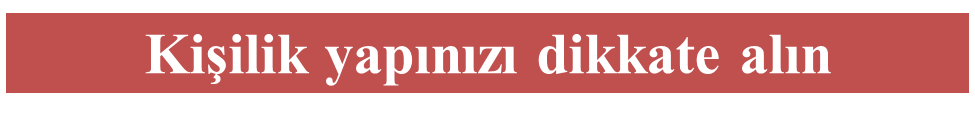 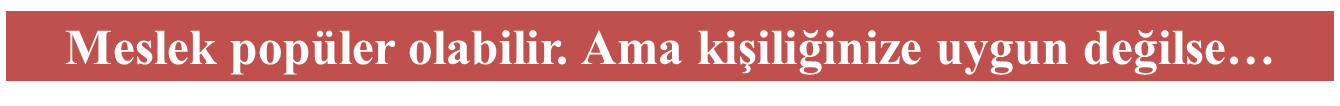 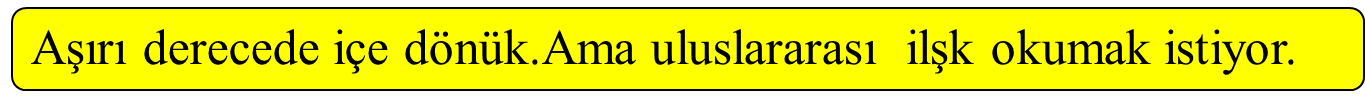 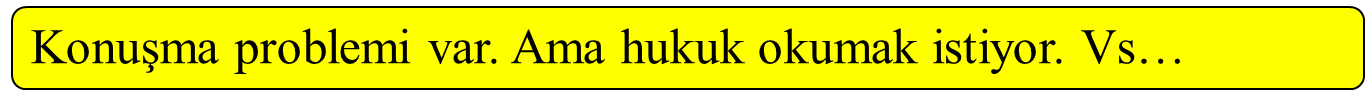 Öğrenciler niçin yanlış alan seçimi yapar?
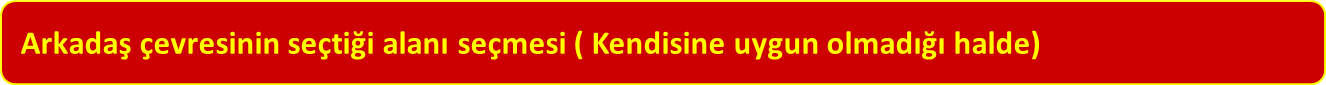 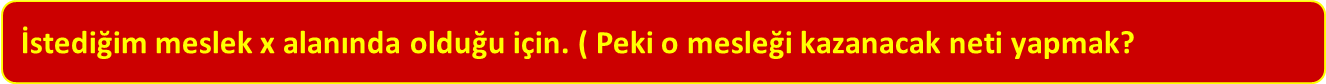 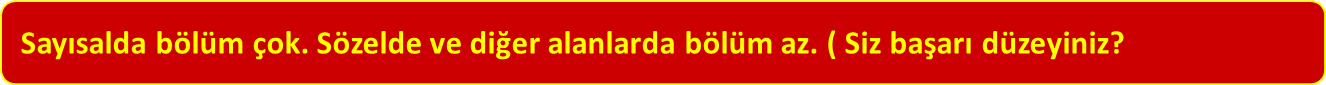 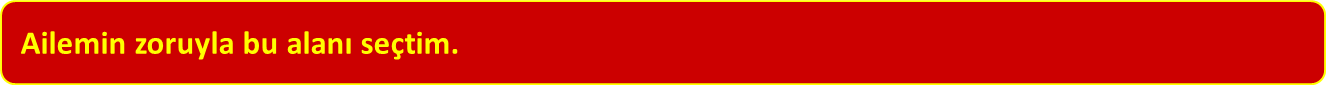 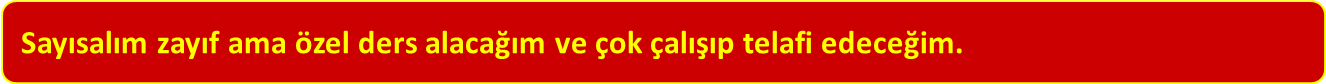 Söğüt Anadolu Lisesi Rehberlik Servisi
Yanlış alan seçilirse neler olabilir?
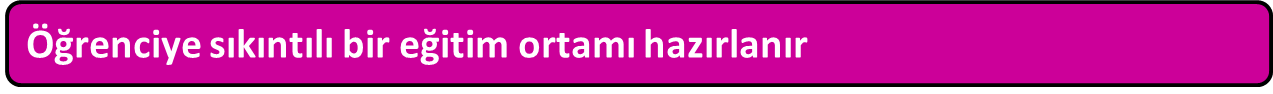 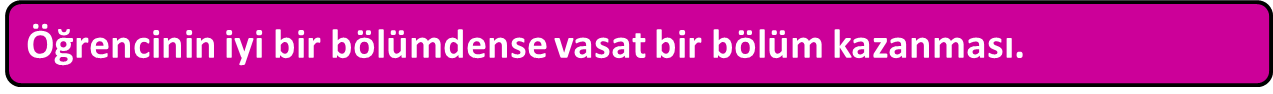 Söğüt Anadolu Lisesi Rehberlik Servisi
ALANLAR ve ALANLARIN PUAN TÜRLERİ
Söğüt Anadolu Lisesi Rehberlik Servisi
SAYISAL ALAN / MATEMATİK-FEN ALANI (SAY):
Puan Türü: SAY
 SAY puanı etki eden TYT-YKS testleri: 

Tüm TYT testleri: Matematik, Türkçe, Fen ve Sosyal
+
YKS Matematik (geometri) ve Fen (fizik, kimya, biyoloji)
Söğüt Anadolu Lisesi Rehberlik Servisi
SAYISAL ALANDA ANA MESLEK GRUPLARI
Tüm Mühendislikler,

Sağlık programları,

Klasik fen programları

Matematik meslekleri

Ziraat programları
Söğüt Anadolu Lisesi Rehberlik Servisi
mühendislik-Mİmarlik bölümleri
Elektrik-elektronik-haberleşme-kontrol-otomasyon mühendislikleri
 
Bilgisayar-yazılım-bilişim-matematik vb. mühendislikleri 

Makine-otomotiv-mekatronik-raylı sistemler vb. mühendislikleri

Kimya-gıda-metalurji-malzeme bilimi- nano teknoloji-seramik vb. mühendislikleri

İnşaat-jeoloji-jeofizik vb. mühendislikleri
Uçak-uzay-geomatik-gemi vb. mühendislikleri

Endüstri-işletme mühendislikleri

Petrol-doğal gaz-enerji-nükleer-maden  vb. mühendislikleri

Biyosistem-biyomühendislik-genetik-tıp vb. mühendislikler 

Orman-ziraat-su vb. mühendislikler

Endüstriyel Tasarım mühendisliği

Harita mühendisliği
Söğüt Anadolu Lisesi Rehberlik Servisi
Mimarlık

İç mimarlık

Şehir bölge planlama

Peyzaj mimarlığı

Kentsel tasarım ve peyzaj mimarlığı
Söğüt Anadolu Lisesi Rehberlik Servisi
TIP-BİYOLOJİ-SAĞLIK ALANI
İnsanlık için en eski ve en önemli bilimlerden biridir. 

Biyoloji, Genetik ve Kimya temel dersleridir.

İnsan, Hayvan ve Bitkileri konu edinir.
Söğüt Anadolu Lisesi Rehberlik Servisi
SAĞLIK PROGRAMLARININ GENEL ÖZELLİKLERİ
Çoğunlukla ve yoğunlukla insan odaklı mesleklerdir.

İnsanlara (hastalara) karşı sabırlı ve anlayışlı ve güler yüzlü olmayı gerektirir.

Özellikle hastane ortamı (ameliyatlar- yaralanmalar-kan vb.) durumlara karşı dayanıklı olmak gerekir.
Söğüt Anadolu Lisesi Rehberlik Servisi
SAĞLIK MESLEKLERİNİN ÇALIŞMA ALANLARI
Hastaneler ve diğer sağlıkla ilgili kuruluşlar. 
Laboratuarlar. 
Eczaneler ve İlaç kuruluşları
Yardım Örgütleri
Söğüt Anadolu Lisesi Rehberlik Servisi
SAĞLIK BÖLÜMLERİ NELERDİR:
Tıp                            
Diş hekimliği  
Fizyoterapi ve rehabilitasyon
Ebelik                          
Hemşirelik
Ergoterapi               
Dil konuşma terapisi
Odyoloji                    
Veterinerlik programları
Söğüt Anadolu Lisesi Rehberlik Servisi
Eczacılık

Ortez protez

Biyokimya                  

Moleküler Biyoloji ve Genetik
Söğüt Anadolu Lisesi Rehberlik Servisi
KLASİK FEN BÖLÜMLERİ NELERDİR:
Bahçe Bitkileri                                          
Bitki Koruma
Balıkçılık Teknolojisi Mühendisliği        
Biyoloji
Bitkisel Üretim ve Teknolojileri             
Biyoloji Öğretmenliği
Fen Bilgisi Öğretmenliği
Söğüt Anadolu Lisesi Rehberlik Servisi
Fizik
Fizik Öğretmenliği                                 
İş Sağlığı ve Güvenliği         
Kimya                                                       
Süt Teknolojisi                                         
 Toprak Bilimi ve Bitki Besleme
Yaban Hayatı Ekolojisi ve Yönetimi        
Zootekni
Söğüt Anadolu Lisesi Rehberlik Servisi
KLASİK MATEMATİK BÖLÜMLERİ  NELERDİR:
Söğüt Anadolu Lisesi Rehberlik Servisi
EŞİT AĞIRLIK ALANI / TÜRKÇE-MATEMATİK ALANI (TM):
Puan Türü: EA
 EA puanı etki eden TYT-YKS testleri: 
Tüm TYT testleri: Matematik, Türkçe, Fen, Sosyal 
+
YKS Matematik (geometri), Edebiyat-Coğrafya-1 ve Tarih-1
Söğüt Anadolu Lisesi Rehberlik Servisi
İKTİSADİ İDARİ, BANKA, TİCARET, TURİZM, YÖNETİM PROGRAMLARI:
Bu programlarda hesaplama ve analiz yeteneğinin çok iyi olması gerekir. 
İktisada, bankacılığa, sigortacılığa, ticarete ve her türden özel-resmi kuruma hatta ülkelere bile hükmederler.
Paranın ve gücün yönetildiği programlardır. 
Para, ekonomi, yönetim, organizasyon ve insan ilişkilerinin birlikte kullanıldığı mesleklerdir.
BU MESLEKLERİN ÇALIŞMA ALANLARI-YERLERİ
Her türde, sektörde ve büyüklükte işletme ve kuruluşlar.
Banka, sigorta, ekonomi, finans kurumları 
Ticaret, perakende, turizm, lojistik firmaları.
Her türden STK ve organizasyonlar. 
Resmi kurumlar ve uluslar arası organizasyonlar.
Söğüt Anadolu Lisesi Rehberlik Servisi
İKTİSADİ İDARİ VB. PROGRAMLAR NELERDİR:
İktisat-işletme-maliye-çalışma ekonomisi ve endüstri ilişkileri vb. programlar
Ekonomi-ekonometri-bankacılık-finans-sermaye  vb. programları
Muhasebe-sigortacılık-pazarlama programları
Uluslararası  işletme-ticaret-bankacılık-lojistik vb. programları 
Kurum işletmeleri-gayrimenkul programları
Turizm programları
Hukuk, Siyaset ve Felsefe Grubu  Alanındaki Programlar
Uluslar arası İlişkiler
Kamu Yönetimi
Siyaset Bilimi 
Hukuk 
Felsefe, 
Sosyoloji
Psikoloji, 
Rehberlik ve Psikolojik Danışma
Sosyal Hizmet vb.
Söğüt Anadolu Lisesi Rehberlik Servisi
Bu mesleklerin önemi:
Bu mesleklerin uğraşı alanı çok geniştir. İnsan, toplum ve insan/toplum ilişkileri-kuralları, siyaset, kültür ve kültürel yapılar vb. bir sürü etken vardır. 
Bu mesleklerin bir çoğu ekonomi psikoloji, siyaset, düşünme-inanç sistemleri ile iç içedir.
Çok geniş etki alanına ve güce sahip meslekler bulunmaktadır. 
Öğrencilerin mesleki bilgileri yanında sosyo-kültürel anlamda kendilerini çok iyi yetiştirmeleri ve özellikle insanı-toplumu iyi analiz-sentez  etmeleri gerekmektedir.
DİKKAT
Bu meslekleri seçecek adayların kendilerini çok iyi geliştirmeleri ve yabancı dil bilmeleri tavsiye olunur.
Söğüt Anadolu Lisesi Rehberlik Servisi
Diğer Eşit Ağırlık programları
Antropoloji-arkeoloji
Bilim tarihi-
Müzecilik-vb. Kültür odaklı programlar 
Sınıf öğretmenliği
İçmimarlık ve çevre tasarım
Grafik tasarım vb.
Söğüt Anadolu Lisesi Rehberlik Servisi
SÖZEL ALAN / TÜRKÇE-SOSYAL ALANI (TS):
Puan Türü: SÖZ
 (Eski Puan Türleri TS-1 ve TS-2)

Tüm TYT testleri: Matematik, Türkçe, Fen Sosyal 
+
YKS Edebiyat- Sos-1 (Coğrafya-1 ve Tarih-1)
Sosyal Bilimler -2 [Tarih-2 Coğrafya-2 Felsefe grubu (psikoloji, mantık, sosyoloji) ve Din K.]
SÖZEL ALAN MESLEKLERİ
Coğrafya  

Sosyal Bilgiler Öğretmenliği

Okul Öncesi Öğretmenliği

Özel Eğitim Öğretmenliği

İlahiyat
Söğüt Anadolu Lisesi Rehberlik Servisi
İLETİŞİM MESLEKLERİ NELERDİR:
Canlandırma Filmi Tasarım ve Yönetimi, Film Tasarımı

Gazetecilik, Halkla İlişkiler, Reklamcılık

İletişim, Görsel iletişim, Medya ve İletişim

Kurgu- Ses ve Görüntü Yönetimi 

Radyo, Televizyon, Sinema, 

Dijital Medya, Yeni Medya
Söğüt Anadolu Lisesi Rehberlik Servisi
Sanat ve Kültür Yönetimi Basın Yayın

Fotoğraf ve Video 

İletişim Tasarımı

Televizyon Haberciliği ve Programcılığı

Animasyon ve Oyun Tasarımı, Çizgi Film ve Animasyon
Söğüt Anadolu Lisesi Rehberlik Servisi
İletişim Mesleklerinin Özellikleri
Bu alanı seçecek öğrencilerin sosyal yönlerinin ve insan ilişkilerinin çok kuvvetli olması gerekir.
İletişime açık ve çağın gerektirdiği iletişim araçlarını çok iyi özümsemiş olması gerekir.
Bu alan mesleklerinde standart mesai saati yoktur ve çalışma günleri, saatleri çok geniştir.
Uzun vadede insanı toplumu ve kültürü etkileyen mesleklerdir.
Söğüt Anadolu Lisesi Rehberlik Servisi
KÜLTÜR-EDEBİYAT MESLEKLERİ NELERDİR:
Türk Dili Edebiyatı, Türkçe Öğretmenliği, Türkoloji
Azerbaycan Dili ve Edebiyatı, Çağdaş Türk Lehçeleri
Kürt Dili ve Edebiyatı, Zaza Dili ve Edebiyatı
Süryani Dili ve Edebiyatı
Çerkez Dili ve Edebiyatı, Kazak Dili ve Edebiyatı
Hititloji, Sümerloji
Halkbilim
Tarih,  Tarih Öğretmenliği
Söğüt Anadolu Lisesi Rehberlik Servisi
KÜLTÜR EDEBİYAT MESLEKLERİNİN  GENEL ÖZELLİKLERİ:
Çok iyi dil-kültür-tarih-edebiyat bilgisi gerektirir. 
Değişik ve farklı toplumların tarihini dil-edebiyatlarını ve kültürlerini merak etmek gerekir. 
İnsan ilişkilerinin kuvvetli olması gerekir.
Söğüt Anadolu Lisesi Rehberlik Servisi
DİĞER SOSYAL ALAN MESLEKLERİ
Gastronomi ve Mutfak Sanatları 
Rekreasyon Yönetimi
Söğüt Anadolu Lisesi Rehberlik Servisi
DİL PUAN TÜRÜ PROGRAMLARI
Dil Puan Türü 

Tüm TYT testleri: Matematik, Türkçe, Fen ve Sosyal 
+
YKS: Dil Testinden Oluşur
 (Aday İngilizce, Almanca ve Fransızca testlerinin birini seçerek sınava girer)
Söğüt Anadolu Lisesi Rehberlik Servisi
DİL PROGRAMLARI NELERDİR:
Batı Avrupa Dilleri: İngilizce, Almanca Fransızca, Mütercim-tercümanlık, Amerikan Kültürü ve Edebiyatı

Balkan ve Eski Diller: (Boşnak, Bulgar, Yunan, Arnavut) Latin, İtalyan, İspanyol dilleri 

Doğu Dilleri: Rus, Kore, Çin, Japon, Arap, Ermeni, Fars, Gürcü, İbrani, Urdu, Sinoloji, Hungarloji, Hindoloji gibi
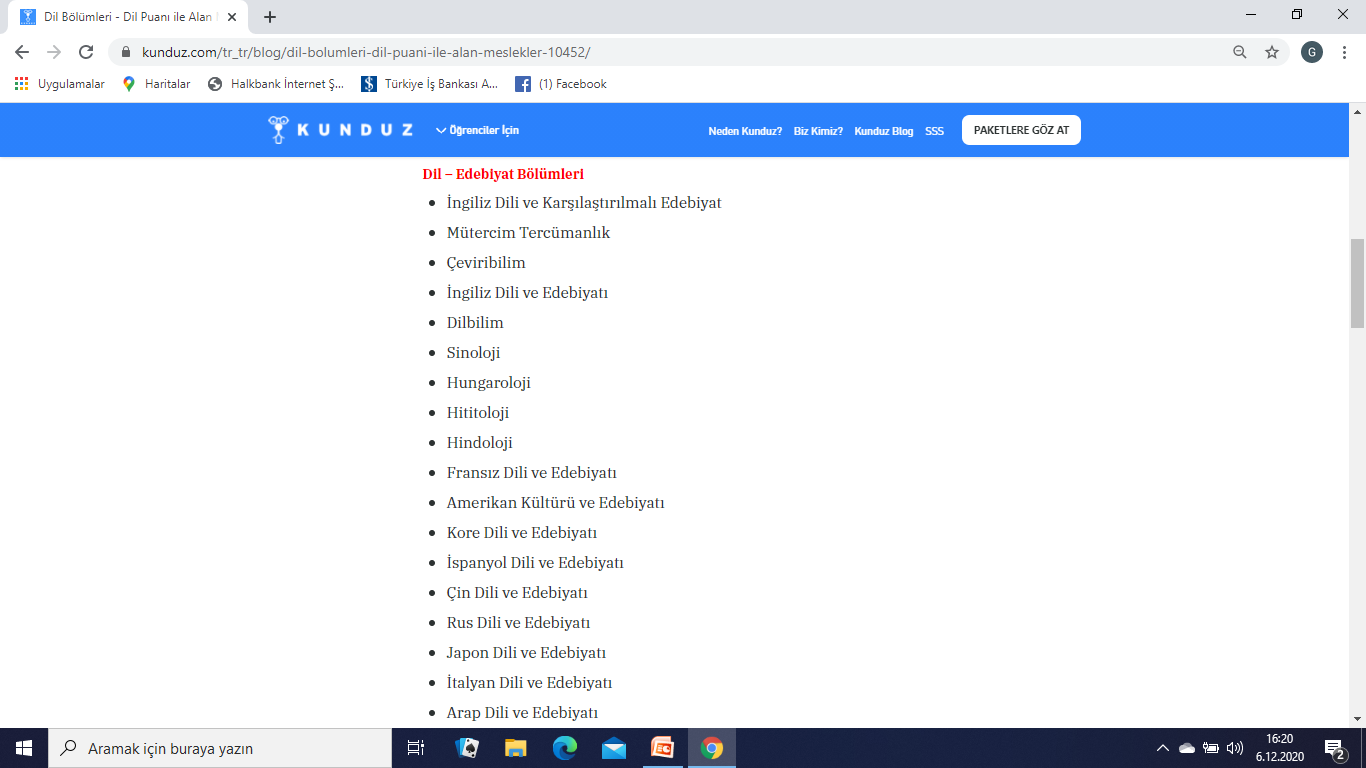 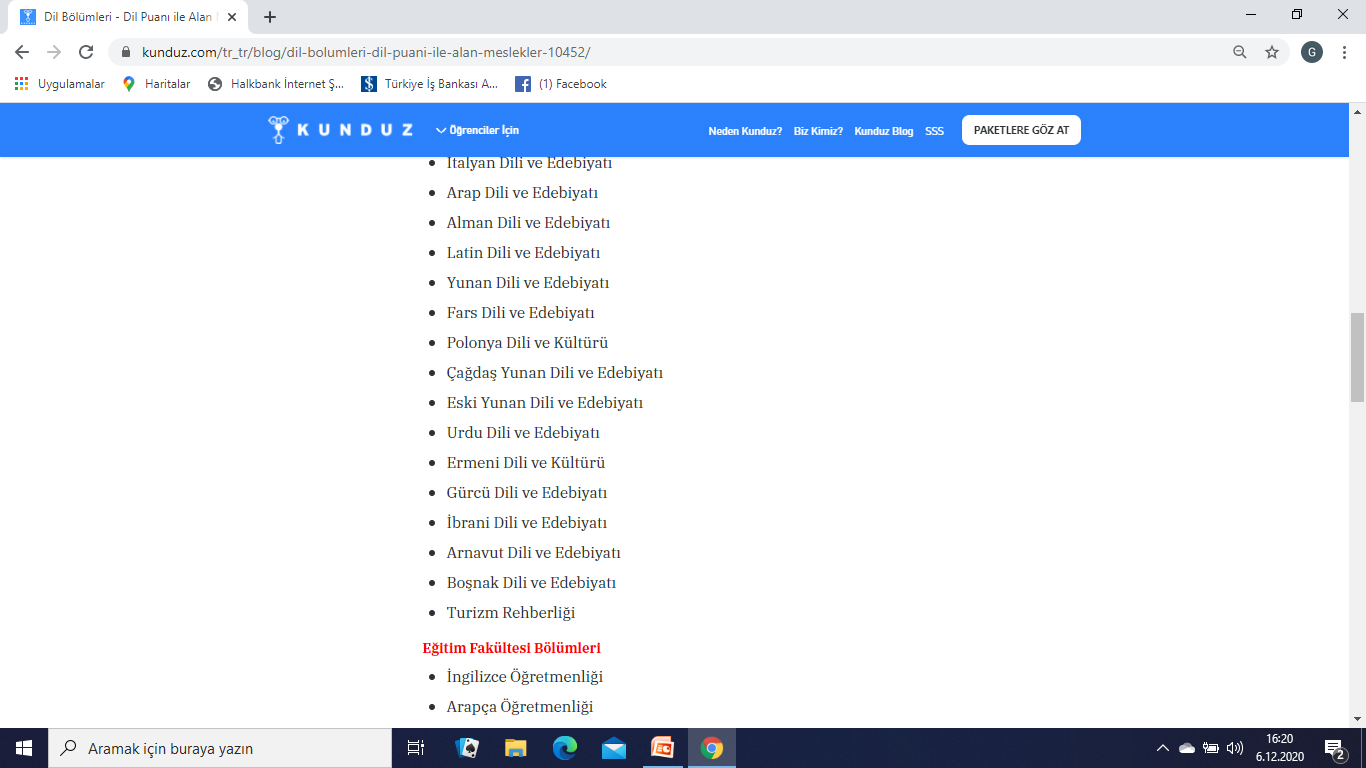 ORTAK DERSLER
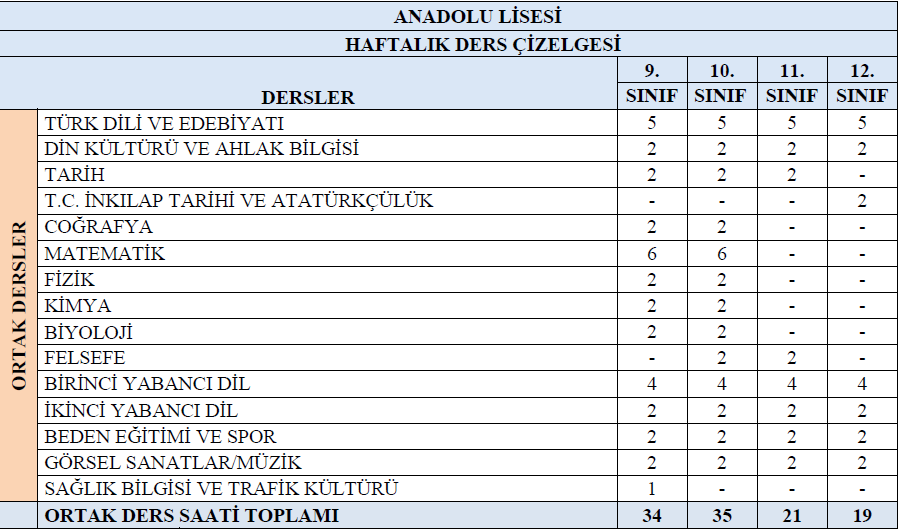 SEÇİLEBİLECEK SEÇMELİ DERSLER
Ne Yapmalıyız?
A. Kendini Tanıma
B. Meslekleri Tanıma
C. Akademik Bakımdan Güçlü Olunan Alanın Bilinmesi
D. Gelecekle İlgili Planları Netliğe Kavuşturmak
E. Dış Etkenlerden Arınmak
Söğüt Anadolu Lisesi Rehberlik Servisi
Aile ile uzlaşmak: Alan ve meslek seçiminde kuşkusuz çevreden fikir alınabilir. Ancak, danışacağınız
insanlar konularında uzmanlaşmış olmalıdır.
Yakın çevrenin etkisinden kurtulmak: Yakın çevrenizin etkisiyle seçimlerinizde kararsızlık yaşamanız ve başkaları istiyor diye tercihlerinizi değiştirmeniz sizi geri dönüşü zor veya olanaksız durumlara götürebilir. Bu durum istemediğiniz bir alanda öğrenim görmenize neden olabilir.
Toplumsal yargıların üstünde düşünebilmek: İlgi ve yetenekleriniz doğrultusunda olmayan ama salt toplum tarafından üstte tutulan meslekleri tercih etmeniz sağlıklı bir seçim olmayacaktır.
Söğüt Anadolu Lisesi Rehberlik Servisi
Söğüt Anadolu Lisesi Rehberlik Servisi